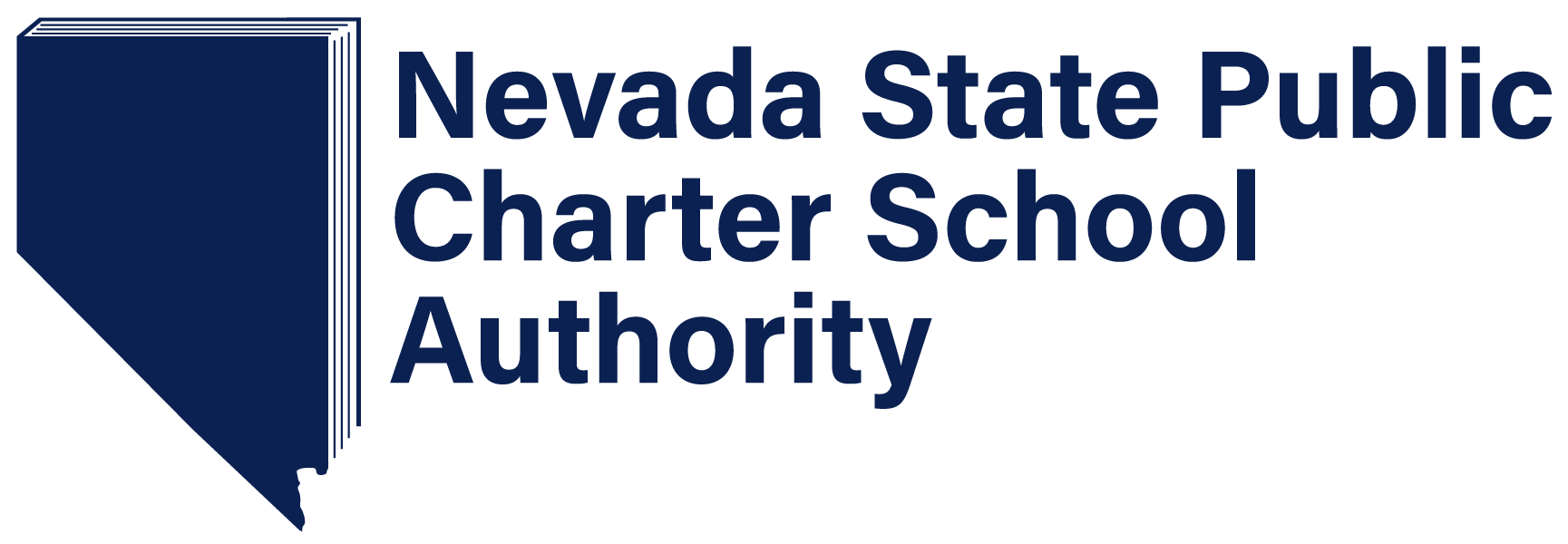 SPCSA Financial Performance Framework Results and Recommendations
Financial Performance Ratings, School Year Ending (SYE) 6/30/20
January 22, 2021  1
Objectives of SPCSA Financial Framework
Financial Performance Ratings, School Year Ending (SYE) 6/30/20
2
What is a Performance Framework?
Document that sets forth agreed upon expectations of performance and compliance

Established in the charter agreement

Basis for school evaluations, monitoring, and intervention that informs high-stakes decisions by an authorizer
Financial Performance Ratings, School Year Ending (SYE) 6/30/20
3
What is a Performance Framework?
Source: NACSA Core Performance Framework and Guidance
Financial Performance Ratings, School Year Ending (SYE) 6/30/20
4
FPF Principles
Financial Performance Ratings, School Year Ending (SYE) 6/30/20
5
Financial Framework: Indicators
Financial Performance Ratings, School Year Ending (SYE) 6/30/20
6
Ratings
Meets Standard Rating
Schools earning this rating in all or nearly all indicators are performing well and are generally financially viable in both the short and long-term
The targets for this rating category set the minimum expectations for charter school performance 

Does Not Meet Standard
Schools earning this rating in some indicators have failed to meet minimum expectations which may signal potential concerns
At a minimum, they should be subject to closer monitoring, and their status for renewal is in question 

Falls Far Below Standard
Schools earning this rating in some indicators have failed to meet minimum expectations by a significant margin signaling concerns, some of which may be immediate
Staff will closely monitor schools with these designations, and their status for renewal is in question
Financial Performance Ratings, School Year Ending (SYE) 6/30/20
7
Indicators and Ratings
Schools will receive 8 formal ratings, or one for each indicator within the framework.

Poor financial performance measures ratings may trigger a Notice of Concern or Notice of Breach recommendation
At least one indicator scoring at “Falls Far Below Standard” 
OR
At least three indicators scoring at “Does Not Meet Standard”

Continued or significant evidence of materially weak financial performance observed through ongoing/oversight, and/or failure to make substantial progress towards remedying previously-identified concerns may result in escalated intervention
Financial Performance Ratings, School Year Ending (SYE) 6/30/20
8
Interventions
“Occasionally, the routine Performance Framework process will result in adverse findings. Charter schools may fall out of compliance on important legal or contractual requirements. Academic standards may not be met. Financial sustainability may become an issue. When these situations occur, the Authority may respond in a number of ways.” 
Pg 5 Charter School Performance Framework
Financial Performance Ratings, School Year Ending (SYE) 6/30/20
9
Timeline
10
Financial Performance Ratings, School Year Ending (SYE) 6/30/20
Outcomes of Financial Performance Reviews
Financial Performance Ratings, School Year Ending (SYE) 6/30/20
11
Recommendations
Financial Performance Ratings, School Year Ending (SYE) 6/30/20
12
Next Steps
Financial Performance Ratings, School Year Ending (SYE) 6/30/20
13
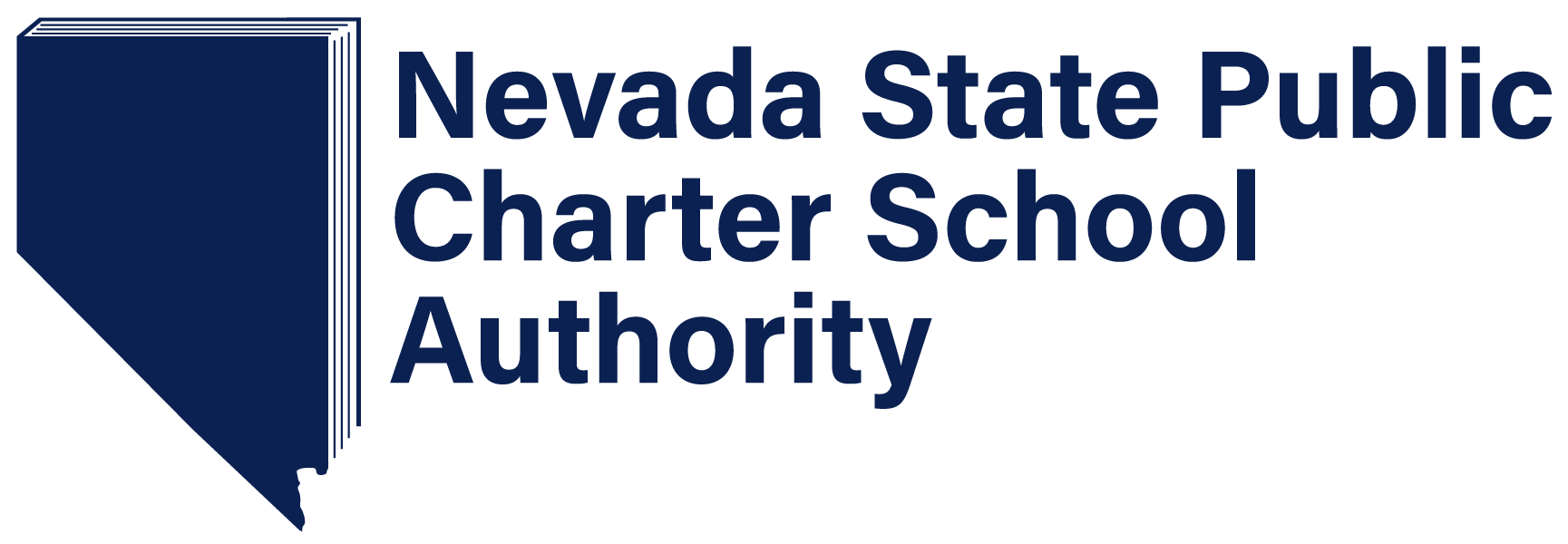 Questions?
Financial Performance Ratings, School Year Ending (SYE) 6/30/20
January 22, 2021  14